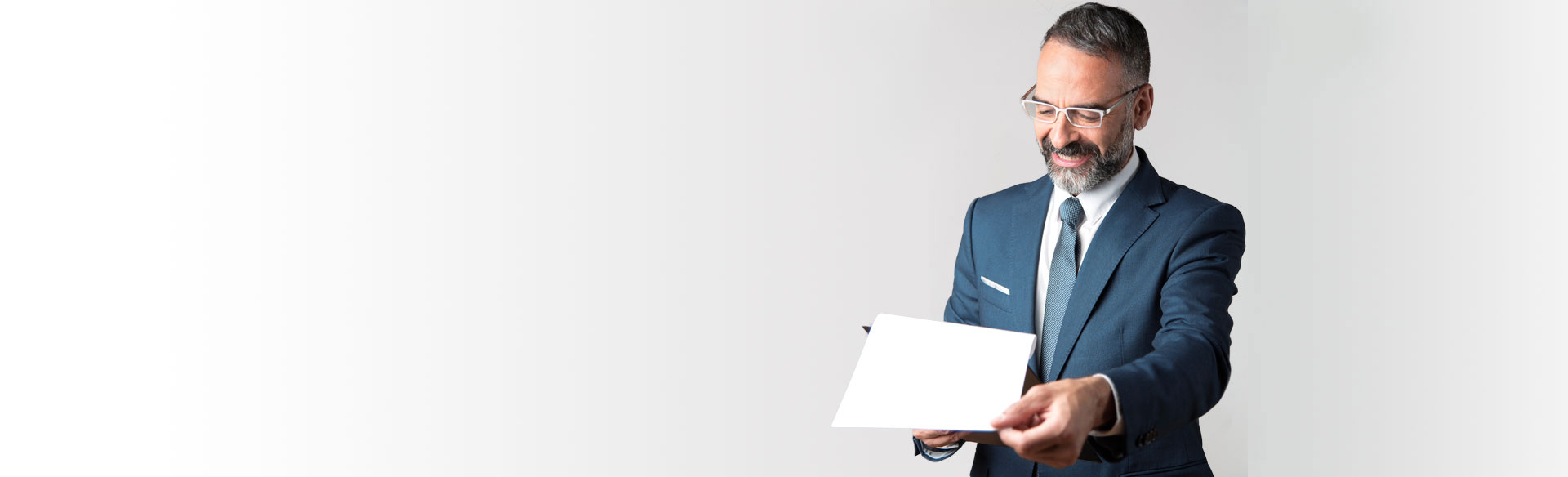 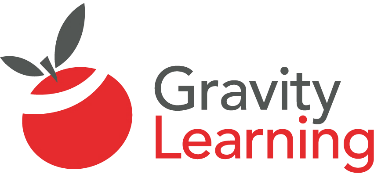 SOFT-SKILLS, MANAGEMENT, & TECHNOLOGY WORKSHOPS
HOW GRAVITY GETS ROI 
FOR LEARNING PROGRAMS
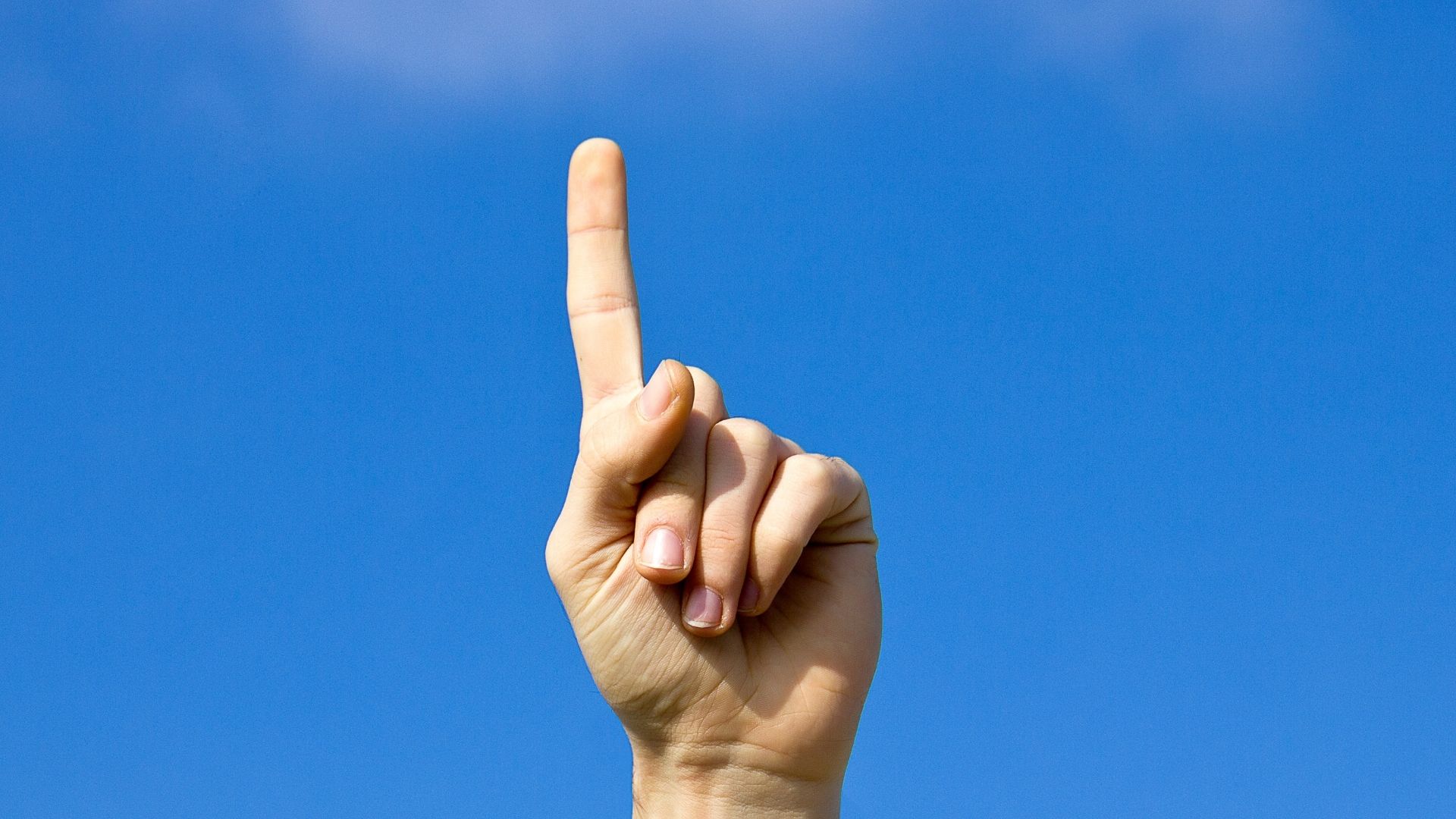 ROI
CAN ONLY HAPPEN
IF THERE IS LEARNING TRANSFER
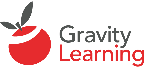 GRAVITY MULTI-TOUCH LEARNING PROGRAM
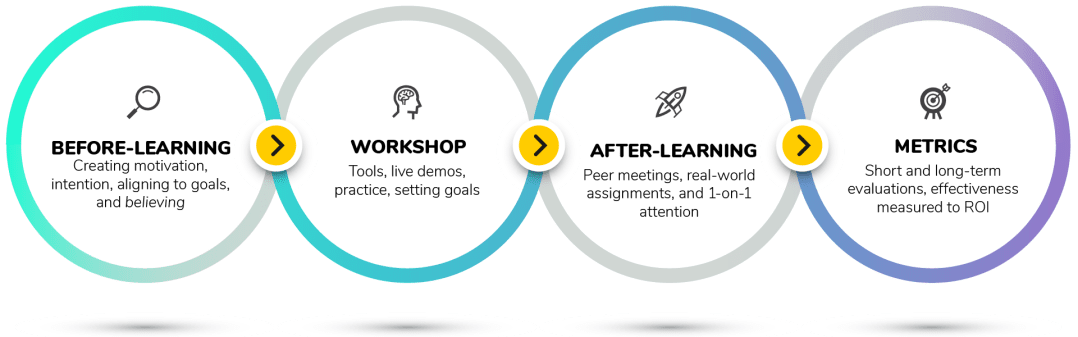 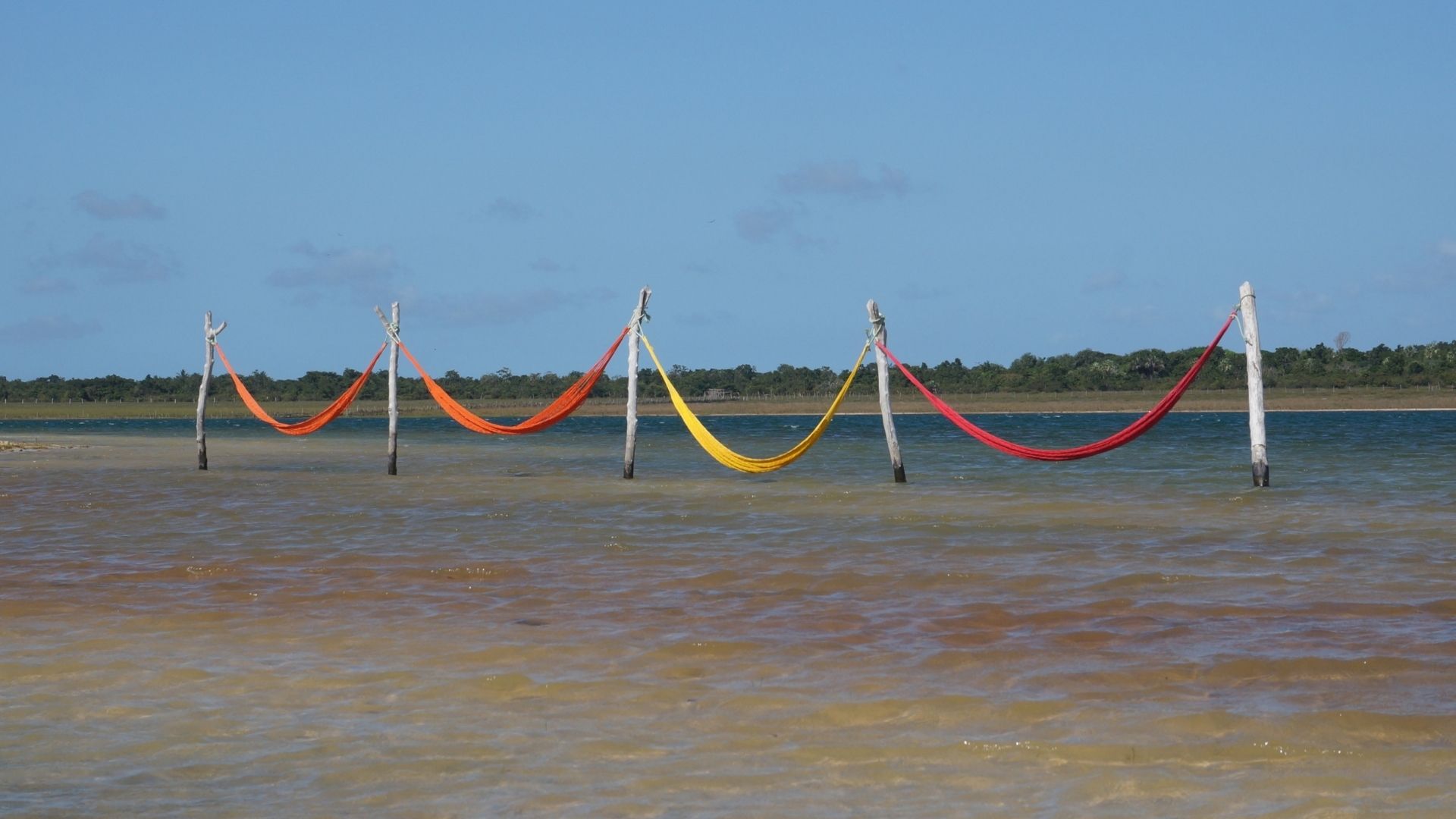 SPREAD OUT THE SESSIONS
STUDENTS WHO SPREAD OUT LEARNING SESSIONS PERFORM 20% BETTER ON UNANNOUNCED TESTS
SURGEONS  WHO SPREAD OUT PRACTICE SESSIONS ARE SIGNIFICANTLY BETTER AT PERFORMING THE SURGERY
20% IS THE DIFFERENCE BETWEEN AN “A-” AND A “C-”
Source:
The Journal of Educational Research (1981)Journal of Physical Therapy Education (2007)
[Speaker Notes: Bloom, Kristine C., and Thomas J. Shuell. "Effects of massed and distributed practice on the learning and retention of second-language vocabulary." The Journal of Educational Research 74.4 (1981): 245-248.
Lowenthal, J. (2007). Teaching surgical skills: what kind of practice makes perfect?: a randomized, controlled trial. Journal of Physical Therapy Education, 21(1), 78.]
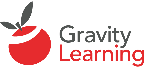 Reaction: What is the initial response to the learning?
1
THEN WE MEASURE THE HECK OUT OF RESULTS
Learning: 
Did people learn anything?
2
Behavior: 
Did learners take action later?
3
Learning programs without strong measurements never really satisfy decision makers.
Results: 
Did their actions make an impact?
4
ROI: 
Was it worth the money?
5
[Speaker Notes: We are super nerdily into measuring learning effectiveness.  

If you'd like to learn about how we do it, here's a slightly nerdy article that explains the whole thing: https://gravitylearning.com/the-ultimate-guide-to-measuring-learning-and-roi/]
THE ROI FORMULA:
GROSS RETURN - COST
x 100
COST
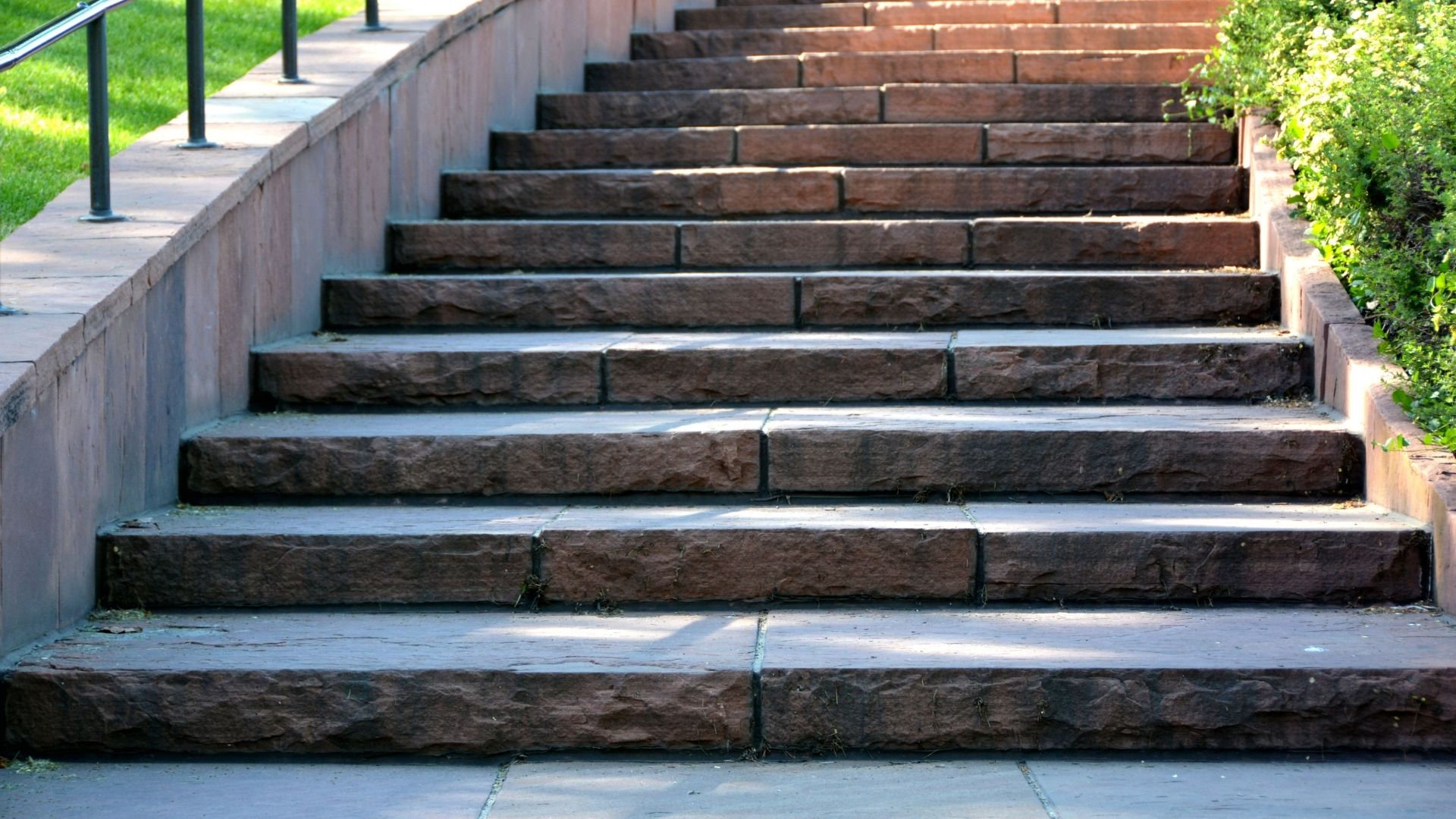 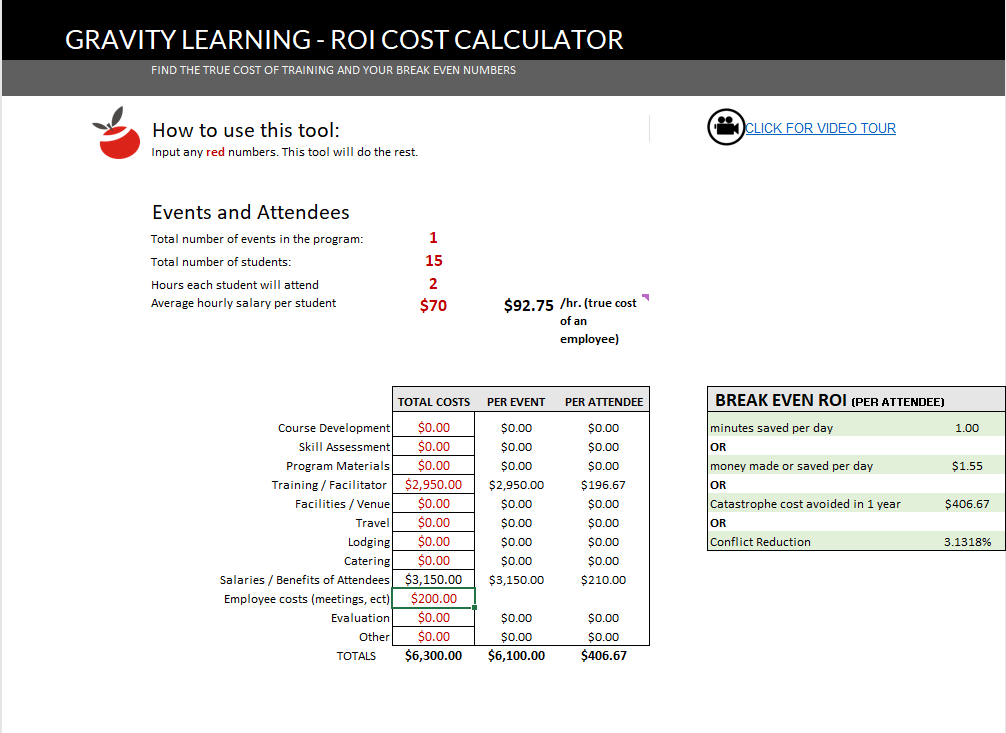 GET THE TRUE COST OF LEARNING
INCLUDE EVERY COST YOU CAN THINK OF
Download the Gravity Learning “Cost Of Learning” Calculator: link
[Speaker Notes: ROI CALCULATOR 
https://gravitylearning.com/wp-content/uploads/2021/04/Cost-Calculator-for-ROI-Gravity.xlsx]
GROSS “RETURNS”
MUST BE CREDIBLE
All data is error corrected for confidence. If a resource is 50% confident, we include 50% of their estimate.
No value is assumed or averaged. If a value is not reported, zero value is counted.
“How confident are you in the accuracy of that estimate?”
Only quantifiable values are calculated. Intangible benefits certainly have value but are not included in ROI calculations.
ROI is calculated for the first year, only. Expect most projects to show multi-year benefits.
“How confident are you that the effect was due to training?”
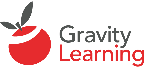 MEASURING FOR RETURN
Time: How much time do you save as a result of the learning?
EACH MEASUREMENT MUST BE CORRECTED FOR CONFIDENCE AND/OR TO ISOLATE THE EFFECT OF THE LEARNING 

ASK FOR AND REPORT EXAMPLES
Effectiveness  How much more do you get done, or how much better is the result?
[Speaker Notes: We are super nerdily into measuring learning effectiveness.  

If you'd like to learn about how we do it, here's a slightly nerdy article that explains the whole thing: https://gravitylearning.com/the-ultimate-guide-to-measuring-learning-and-roi/]
WHEN THE BENEFIT IS HARDER TO MEASURE
Determine competencies for a role, and what % of success each competency is responsible for. 
Rate the employee on each competency (0-9) before and after learning. 
Each point gain is worth 25% of the competency’s monetary value
UTILITYMEASUREMENTS
Download the Gravity Learning Utility ROI Calculator: link
[Speaker Notes: Download the Gravity Learning ROI Utility Calculator:https://docs.google.com/spreadsheets/d/1Jlu7Grq9aiy3lqqAegdUY8LZKQmKs-DH/edit?usp=sharing&ouid=108711062352513955567&rtpof=true&sd=true 
Determine competencies for a role. 
Then determine how much success in the role each competency is responsible for.  For example, competency in SQL might have a full 50% to do with job success.On a 100K salary, satisfactory SQL skills would be “worth” 50K. 
Determine an employee’s current competency level 1-9: 
0: This employees skill level provides zero or negative value to the org  
5: This employee demonstrates the minimum skill needed for job success (they are “worth it” to the org)If an employee is evaluated at a 5, their SQL skills are worth 50K.
9: This employee demonstrates skill that doubles value for the org 
After training, the employee is evaluated again, and each skill point change is worth 25% of 50K, or $12.5K]
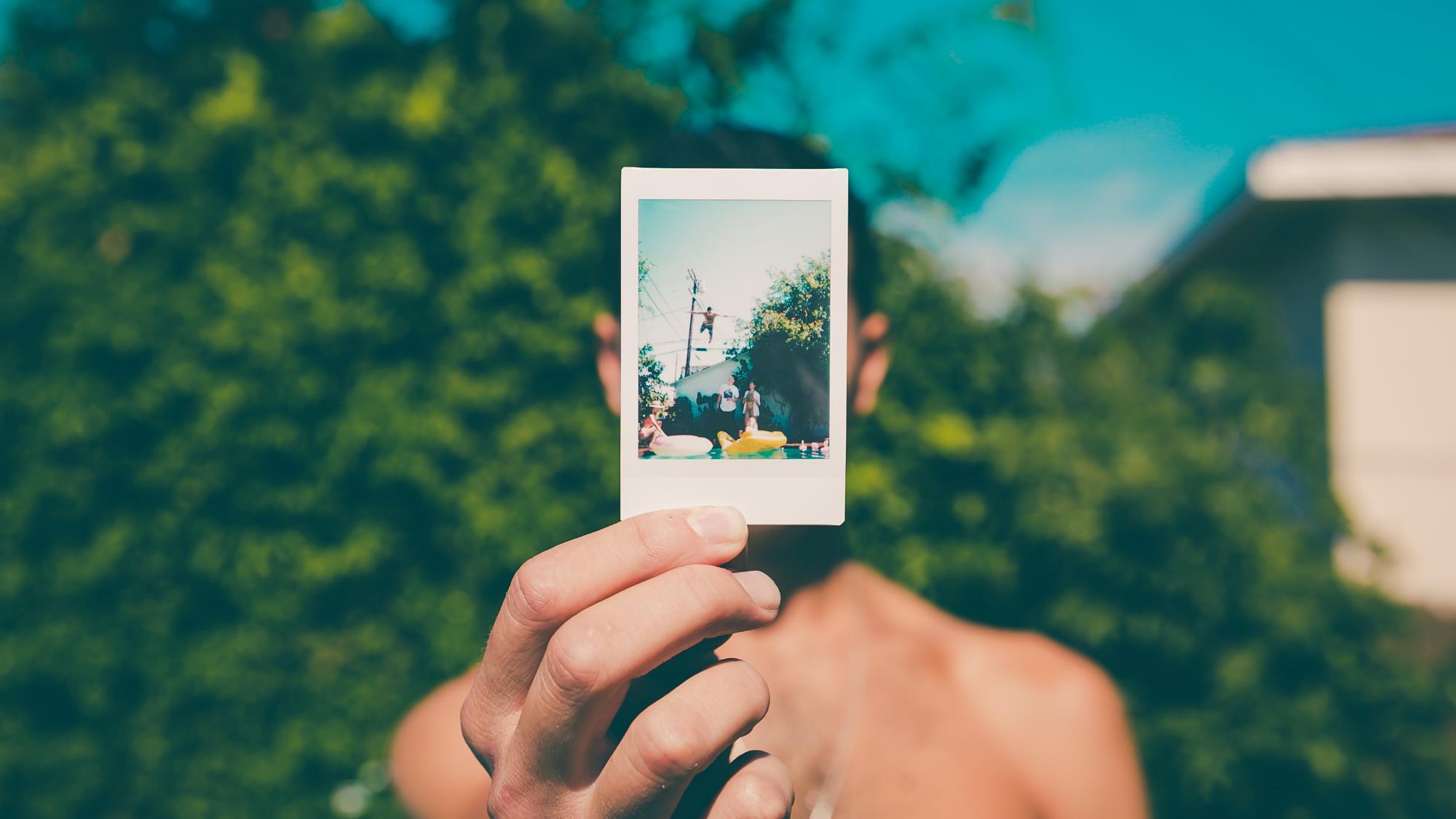 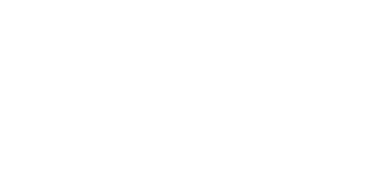 PEOPLE SKILLS
COMMUNICATION
MANAGEMENT SKILLS
GET TARGETED CUSTOMIZATION OR LEVERAGE "READY TO GO" WORKSHOPS
PRODUCTIVITY
DATA AND VISUALS
SOFTWARE AND TECH
Together we can affect and prove something meaningful.
PROJECT MANAGEMENT
L&D CONSULTING
www.gravitylearning.com
[Speaker Notes: Visit us on the web at: www.gravitylearning.com 

Talk to you soon, 
- The Team at Gravity Learning]